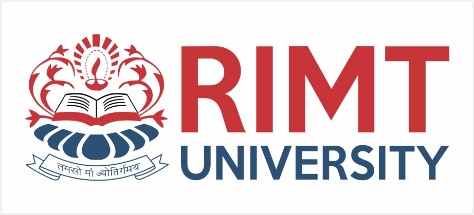 ELEMENTS OF MECHANICAL ENGG.(BMEC-1201)Subject Name with Code
Course Name: EMESemester: 2ND
Prepared by: Dr. Sachin Saini
education for life                                          www.rimt.ac.in
1
Dr.Nitin Thapar_SOMC_ITFM
Department of Computer Science & Engineering
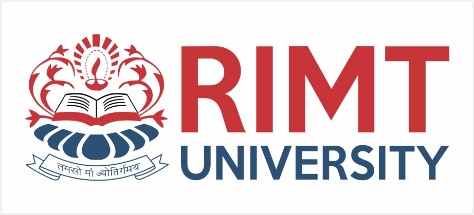 CENTROID
Department of Computer Science & Engineering
education for life                                          www.rimt.ac.in
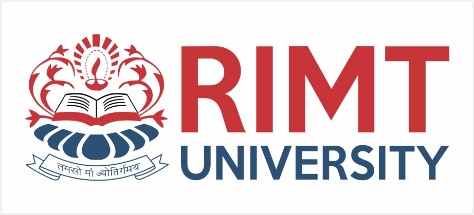 CENTROID
Department of Computer Science & Engineering
education for life                                          www.rimt.ac.in
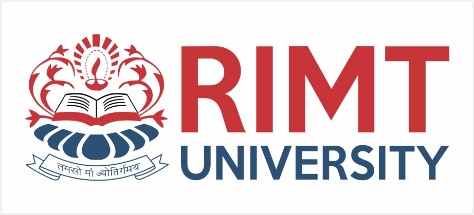 Centroid
Department of Computer Science & Engineering
education for life                                          www.rimt.ac.in
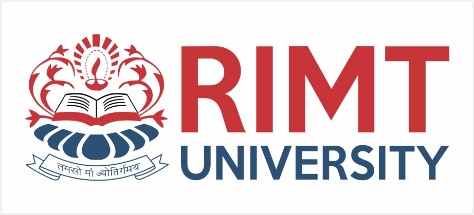 Impact on CG
Department of Computer Science & Engineering
education for life                                          www.rimt.ac.in
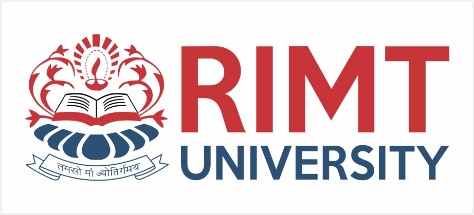 Moments
Department of Computer Science & Engineering
education for life                                          www.rimt.ac.in
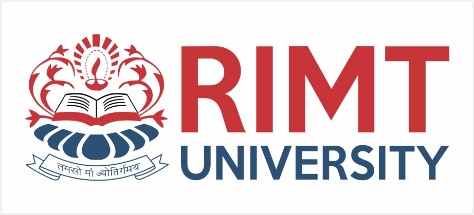 Centre of Gravity
Department of Computer Science & Engineering
education for life                                          www.rimt.ac.in
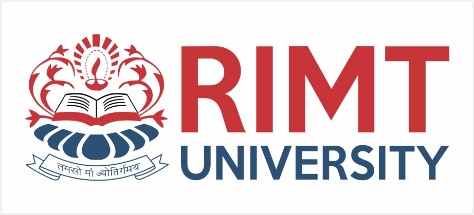 Centre of Gravity
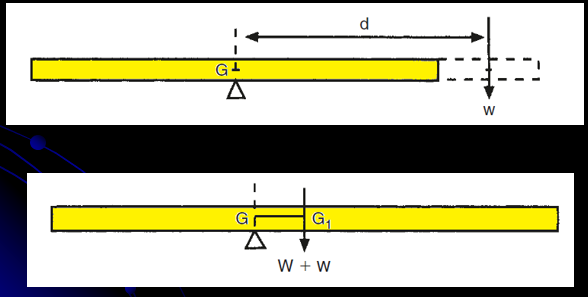 Department of Computer Science & Engineering
education for life                                          www.rimt.ac.in
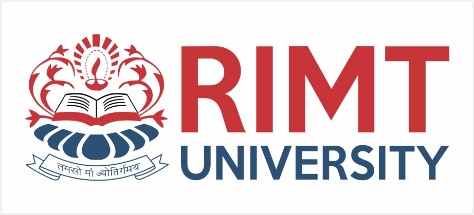 Centre of Gravity
Department of Computer Science & Engineering
education for life                                          www.rimt.ac.in
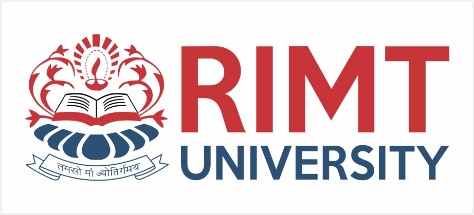 Centre of Gravity
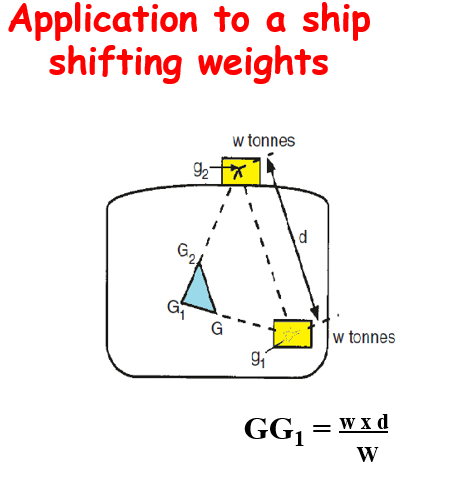 Department of Computer Science & Engineering
education for life                                          www.rimt.ac.in
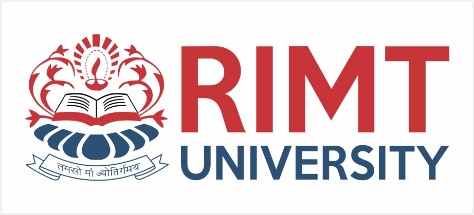 Centre of Gravity
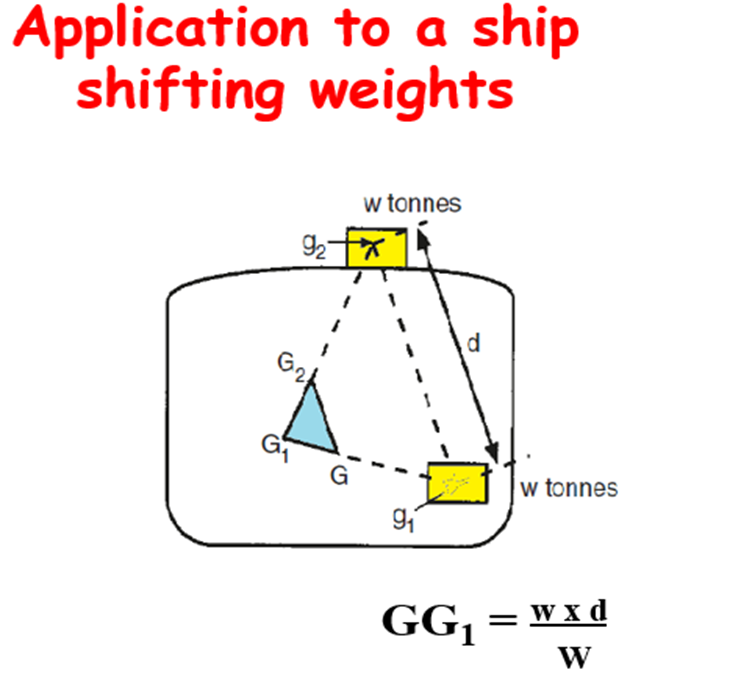 Department of Computer Science & Engineering
education for life                                          www.rimt.ac.in
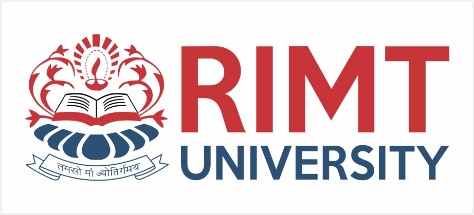 Centre of Gravity
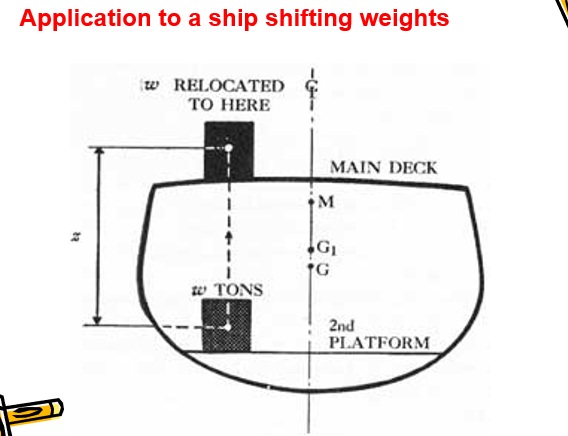 Department of Computer Science & Engineering
education for life                                          www.rimt.ac.in
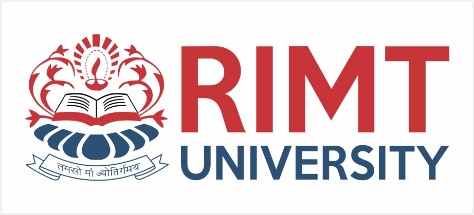 Centre of Gravity
Department of Computer Science & Engineering
education for life                                          www.rimt.ac.in
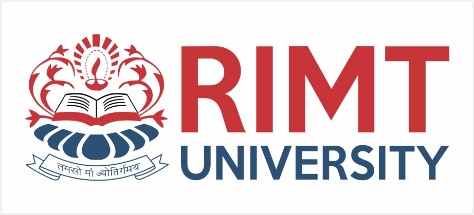 Centre of Gravity
Department of Computer Science & Engineering
education for life                                          www.rimt.ac.in
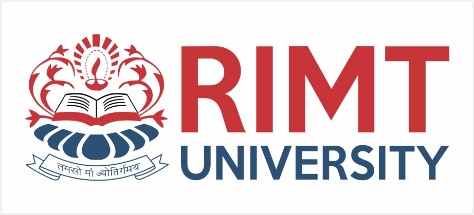 Some Facts about C.G.
Department of Computer Science & Engineering
education for life                                          www.rimt.ac.in
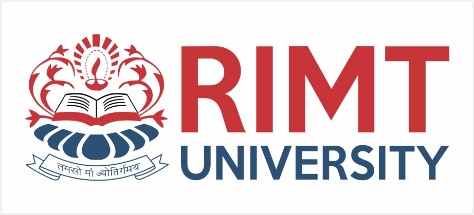 Some Facts about C.G.
Department of Computer Science & Engineering
education for life                                          www.rimt.ac.in
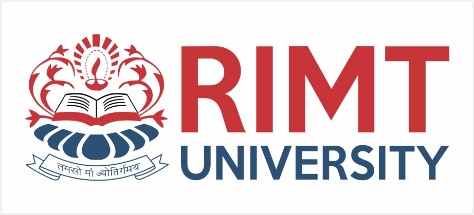 MOMENT OF INERTIA
Department of Computer Science & Engineering
education for life                                          www.rimt.ac.in
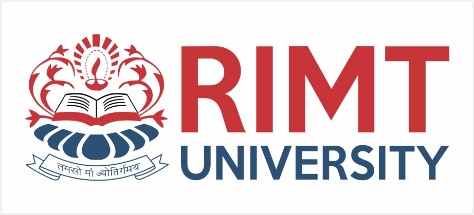 Perpendicular Axis of Theorem
Department of Computer Science & Engineering
education for life                                          www.rimt.ac.in
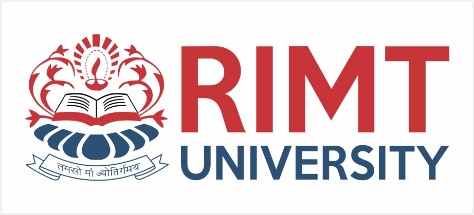 Parallel axis Theorm
Department of Computer Science & Engineering
education for life                                          www.rimt.ac.in
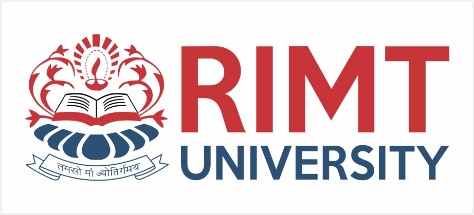 Examples
Department of Computer Science & Engineering
education for life                                          www.rimt.ac.in
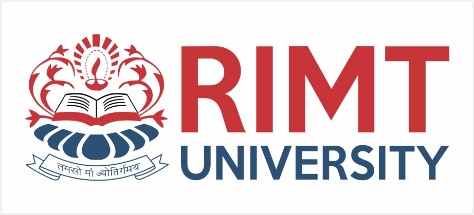 Numerical Problems
Department of Computer Science & Engineering
education for life                                          www.rimt.ac.in
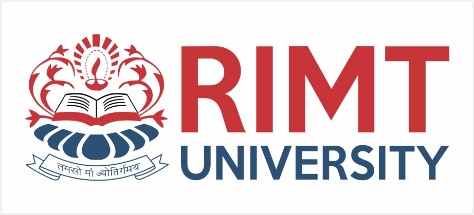 Summary
This topic is significant from the point of view that differentiating the centroid and centre of gravity
Moment of Inertia
Parallel and Perpendicular axis of Theorem
Determining the MOI for the I, T and channel sections
Department of Computer Science & Engineering
education for life                                          www.rimt.ac.in